Дидактическая игра
«ЗВУКОВЫЕ   ДОРОЖКИ»
Цель:
 Развитие способностей к звукоподражанию у детей раннего возраста
 Задачи:
1.Учить произносить звуки и слова  по подражанию;
2.Способствовать формированию  речевого слуха,  речевой активности, зрительно- моторной  координации;
3. Развивать  умение  произносить слова быстро и медленно, тихо и громко;
4.Воспитывать заботливое отношение к животным. Бережливое отношение к игровым пособиям.
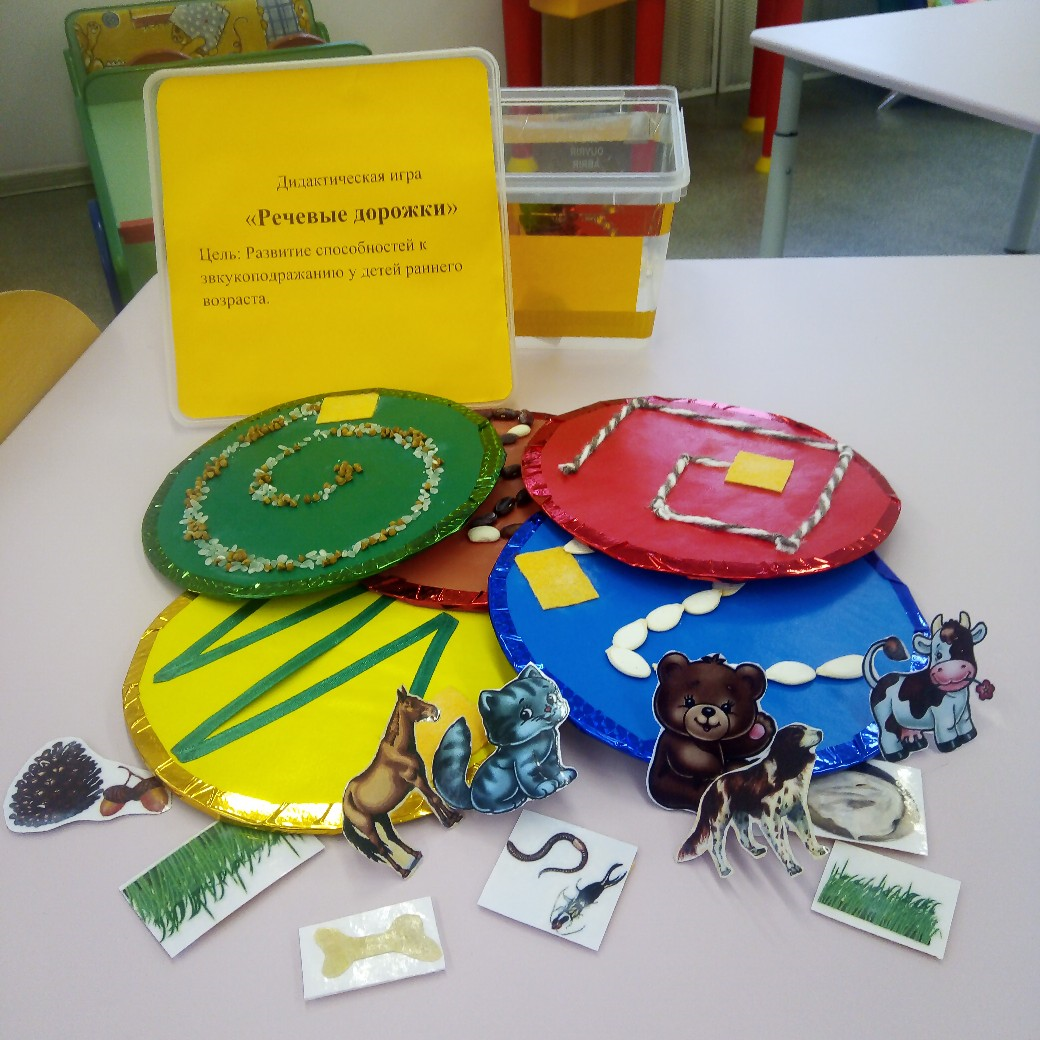 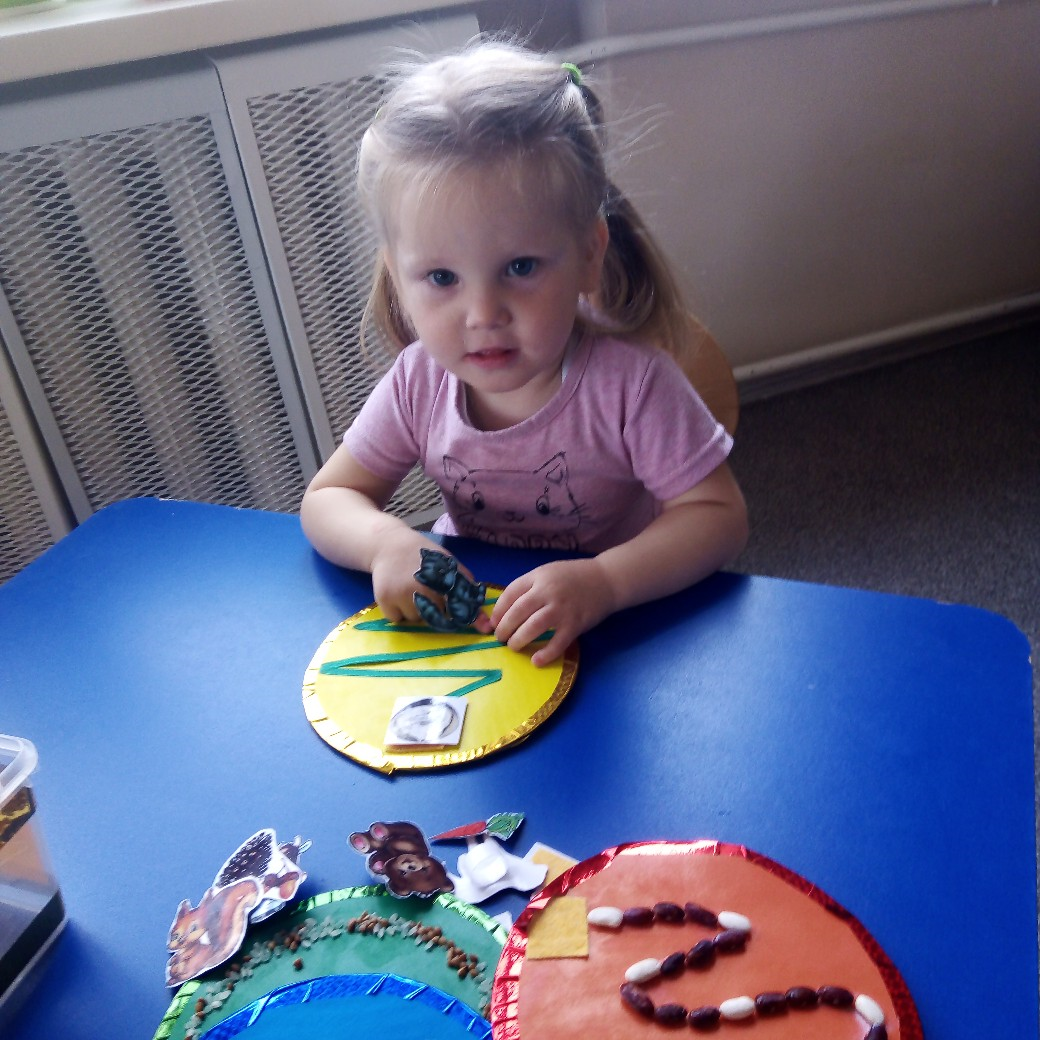 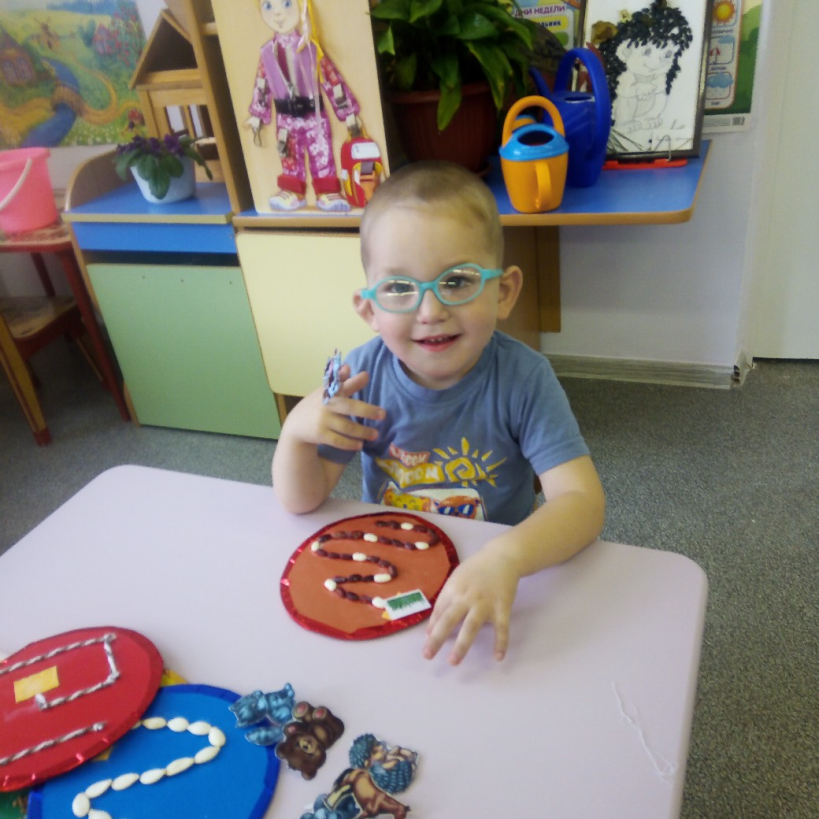 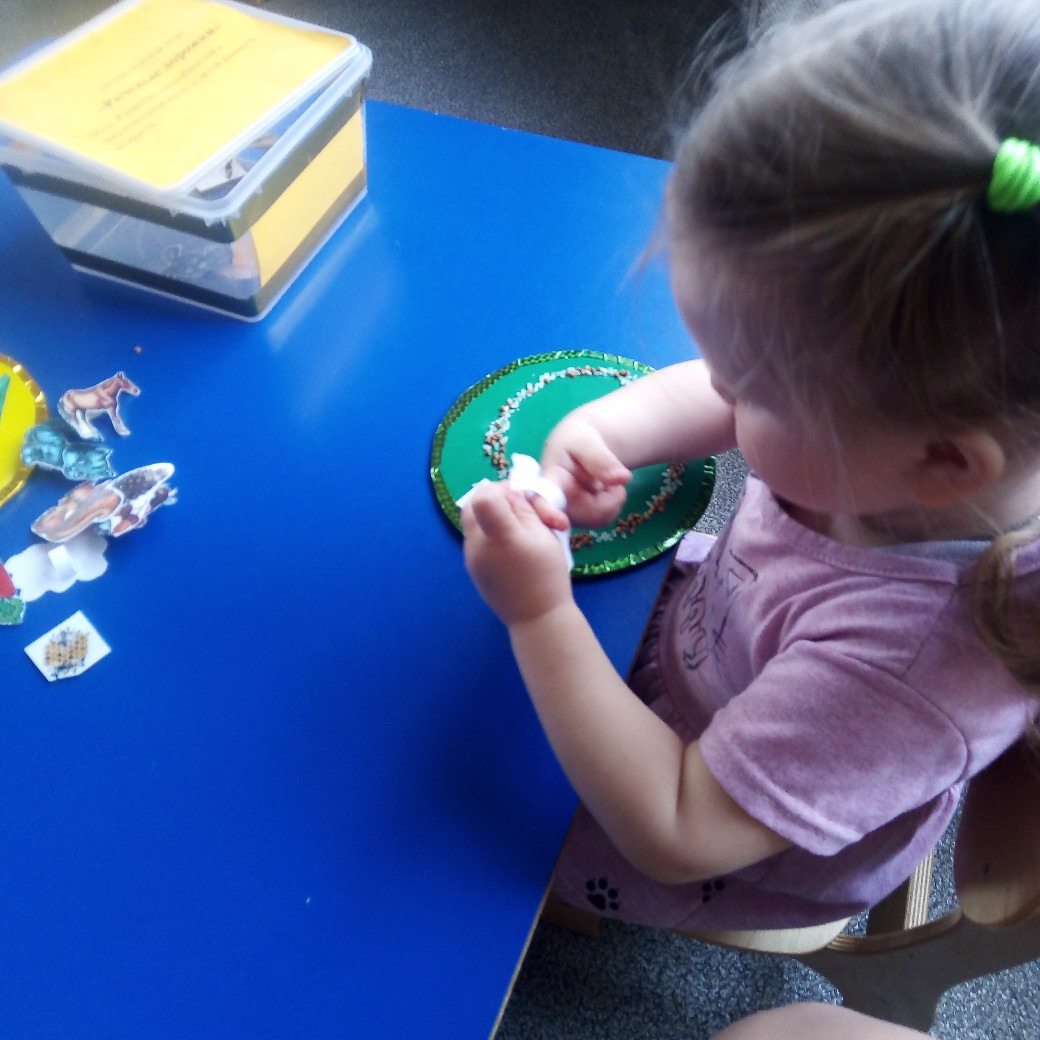 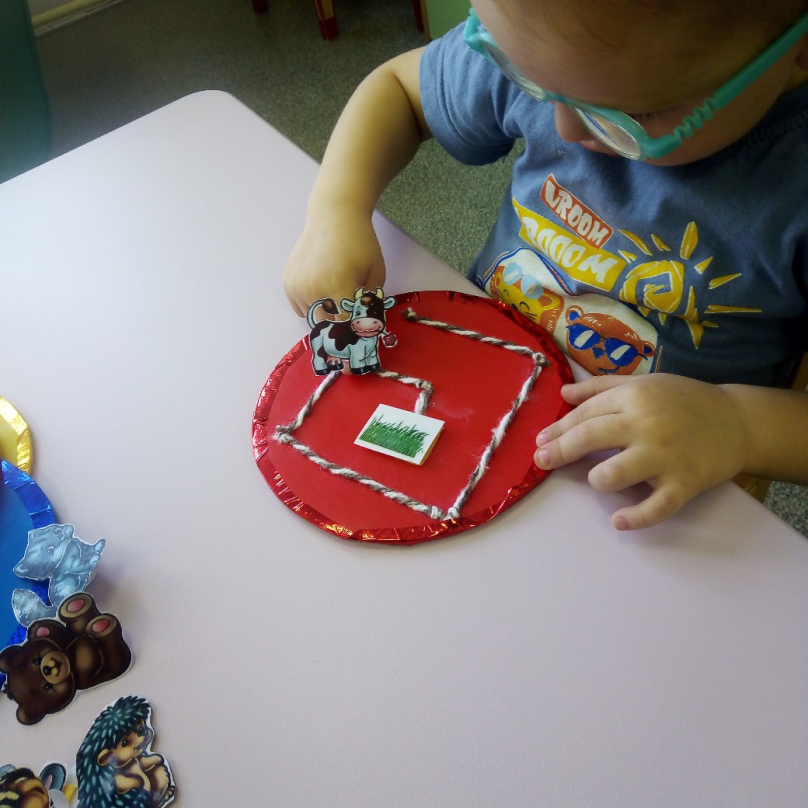 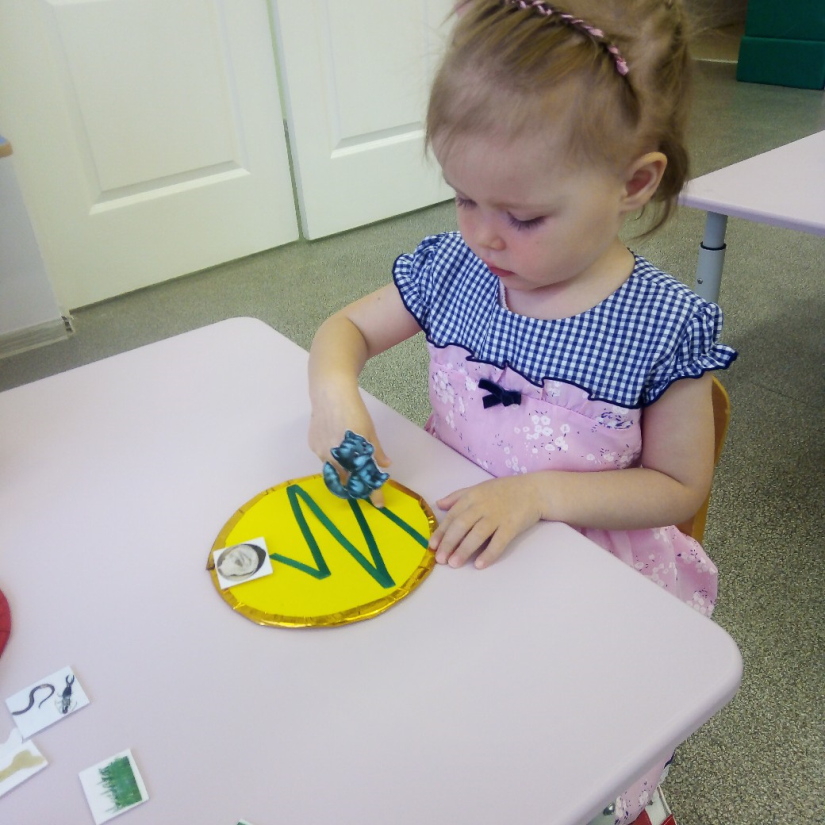 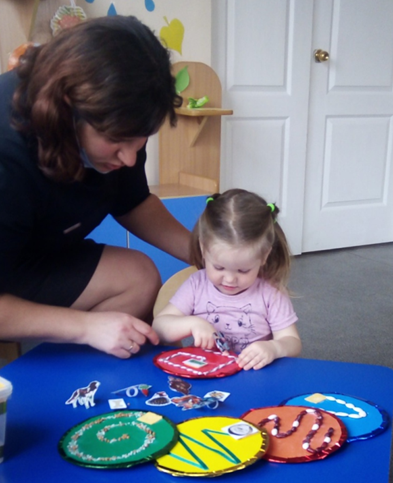